Infants Maths Evening
Welcome, thank you for coming.
A short presentation to discuss the progression in Mathematics education from Reception (Early Years Foundation Stage) through to the end of KS1.
Question and answer session.
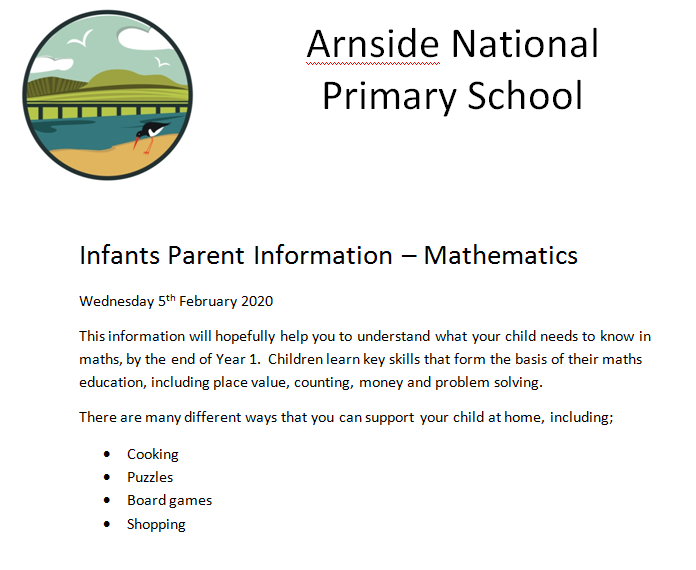 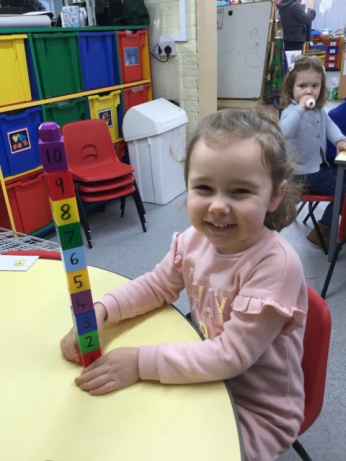 Maths at Arnside!
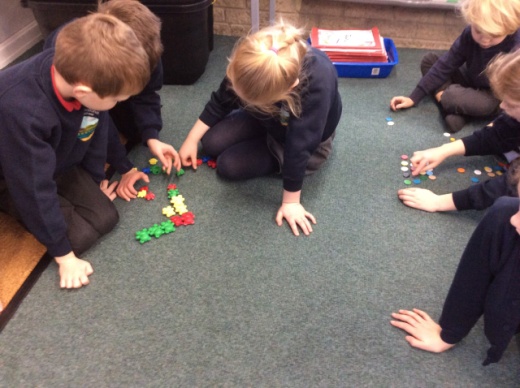 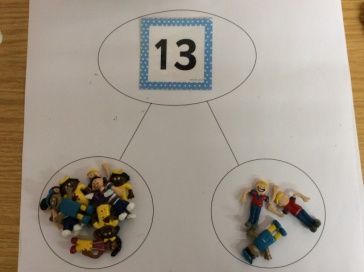 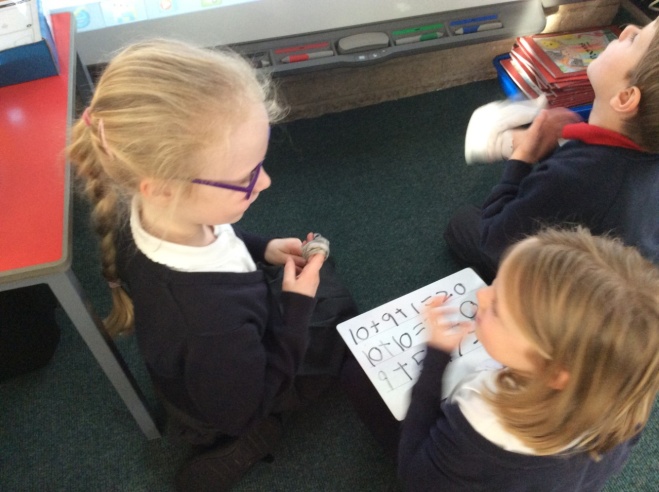 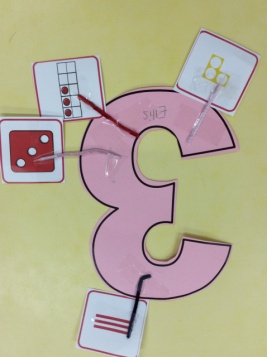 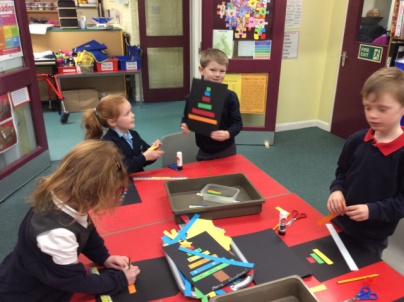 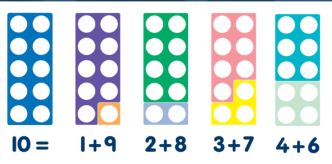 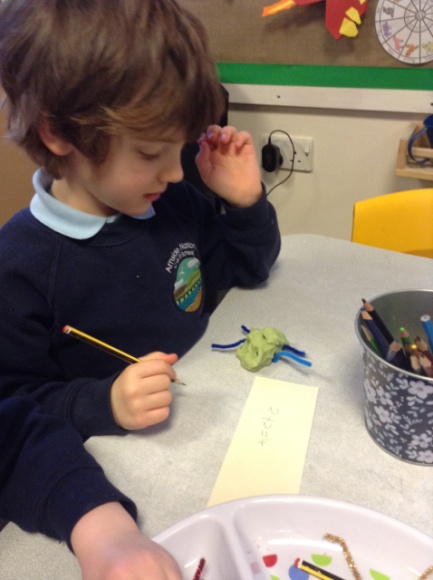 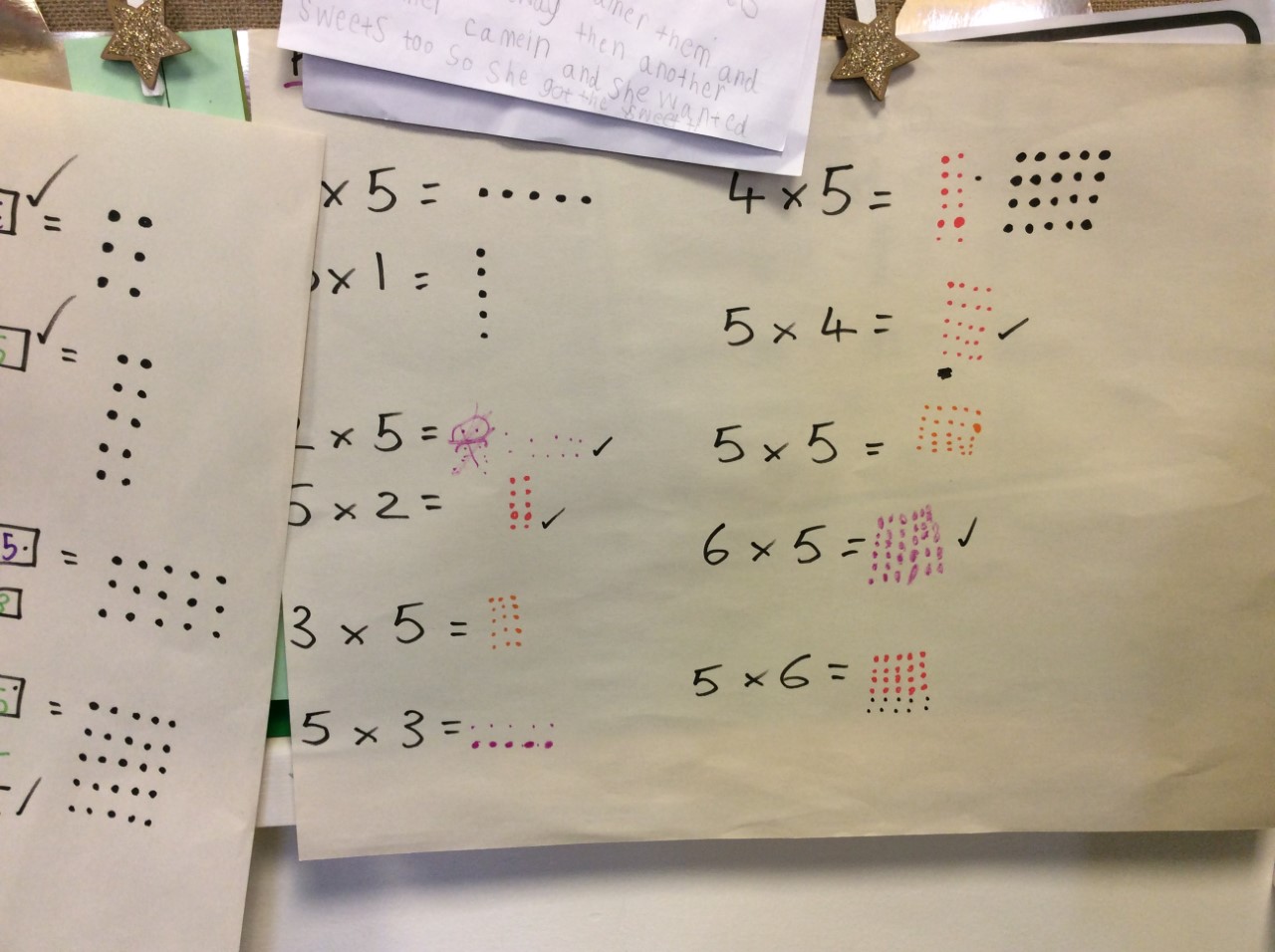 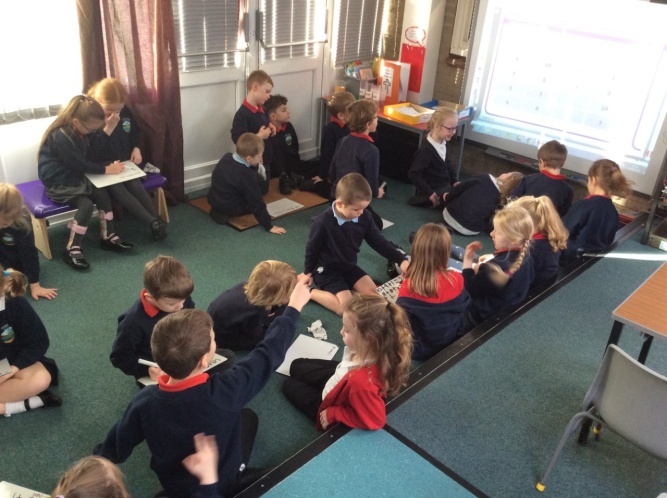 [Speaker Notes: A few examples of what Maths looks like]
Using the resources, make the number 34.
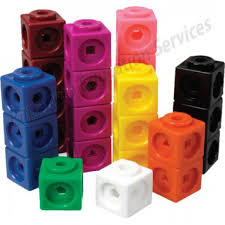 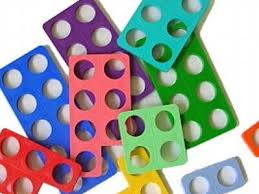 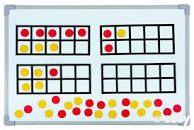 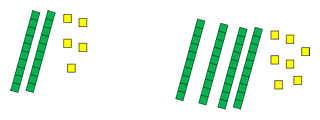 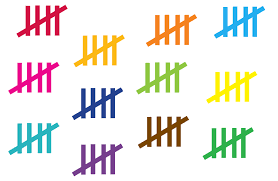 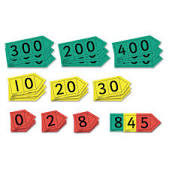 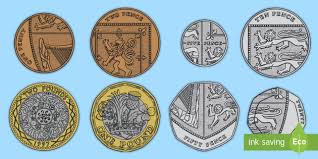 [Speaker Notes: MC]
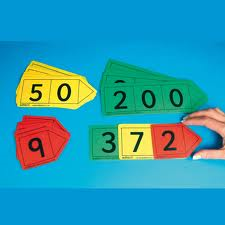 Place Value
Place value is at the heart of the number system. All digits have a value and a secure understanding of this will enable children to use and understand different calculation methods.
We always talk about what each digit in a number represents.
E.g. 34 – The 3 represents 3 tens, the 4 represents 4 ones.
[Speaker Notes: Sj]
Number Sense!
Children need to understand the number system, starting with counting numbers, building an understanding of how our numbers work and fit together. This includes exploring place value and comparing and ordering numbers.  Then 
applying this understanding in different contexts.
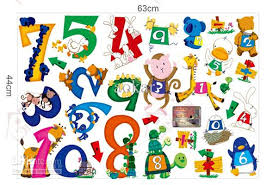 [Speaker Notes: MC]
Progression in addition
Examples
Year 2
Year 1
Reception
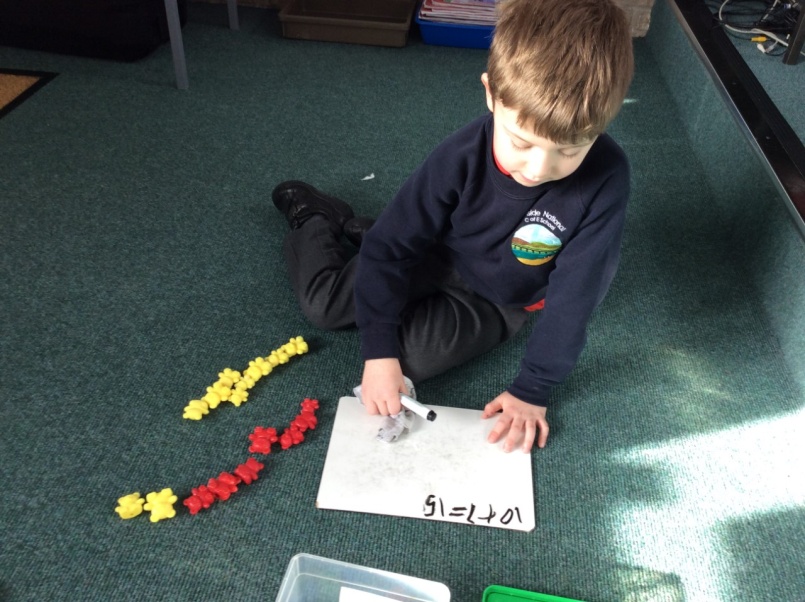 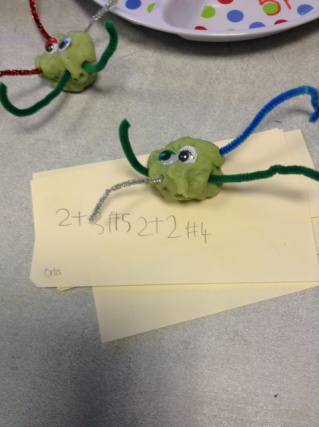 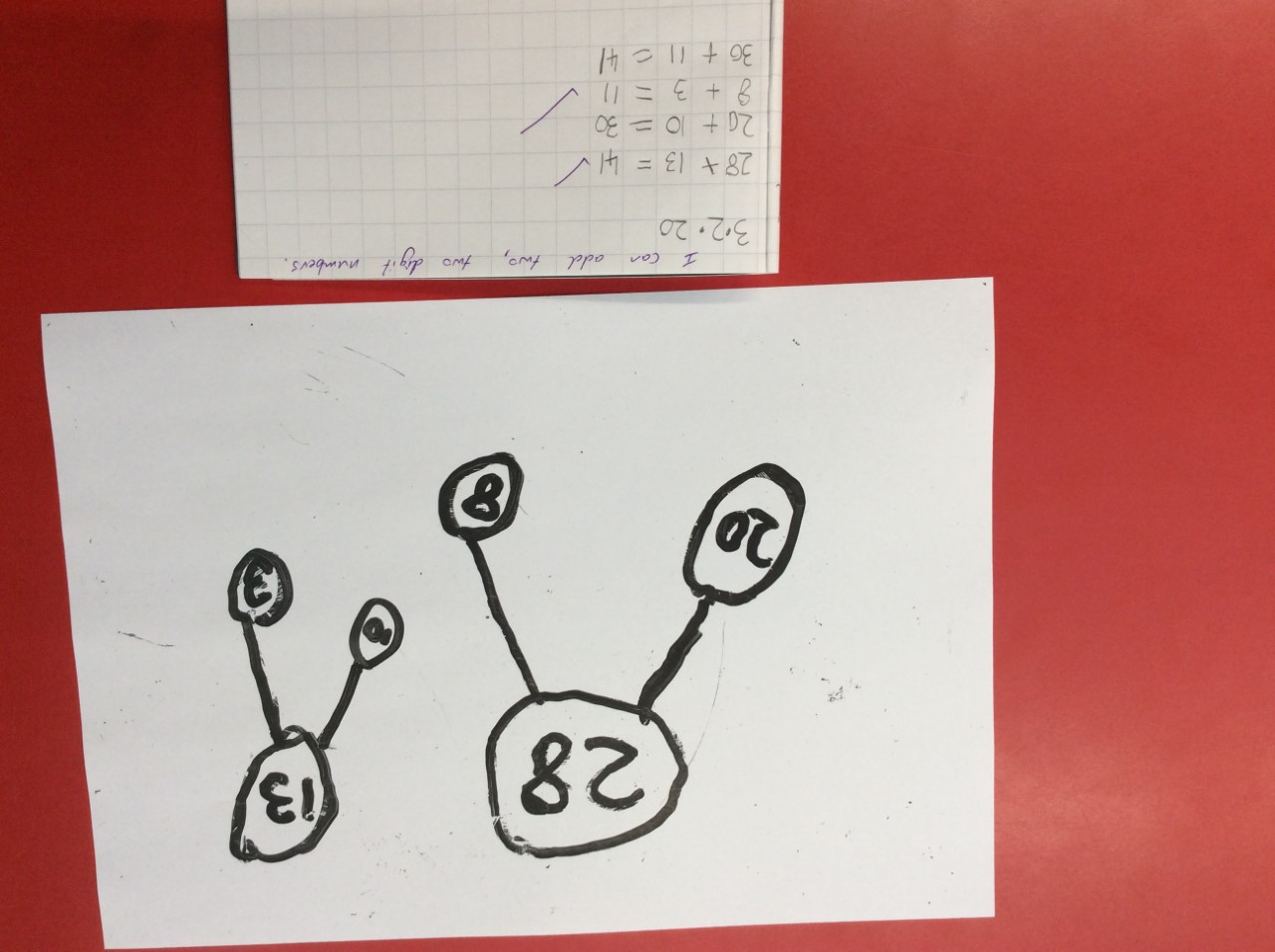 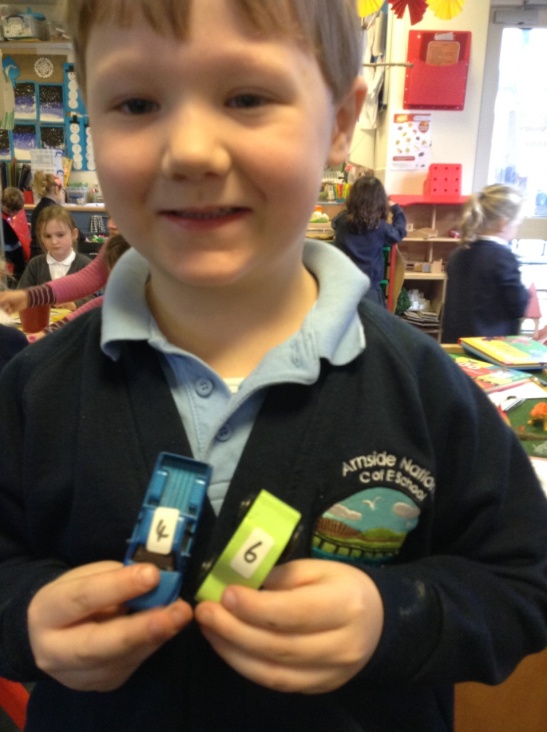 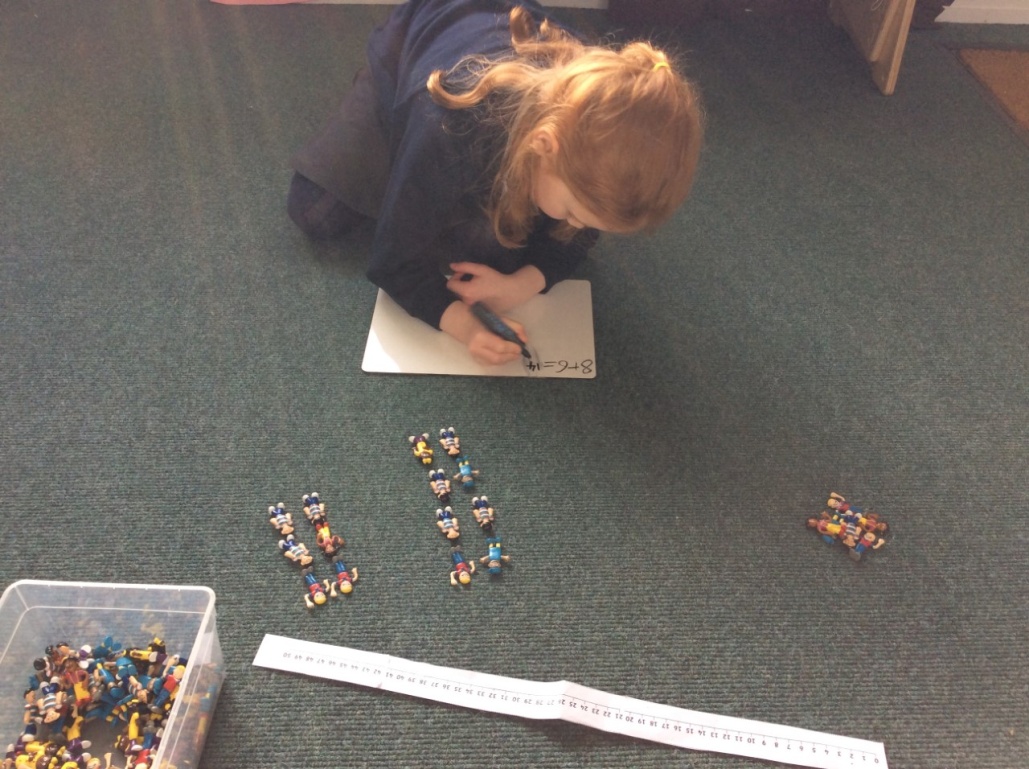 Number bonds to 10 & 20
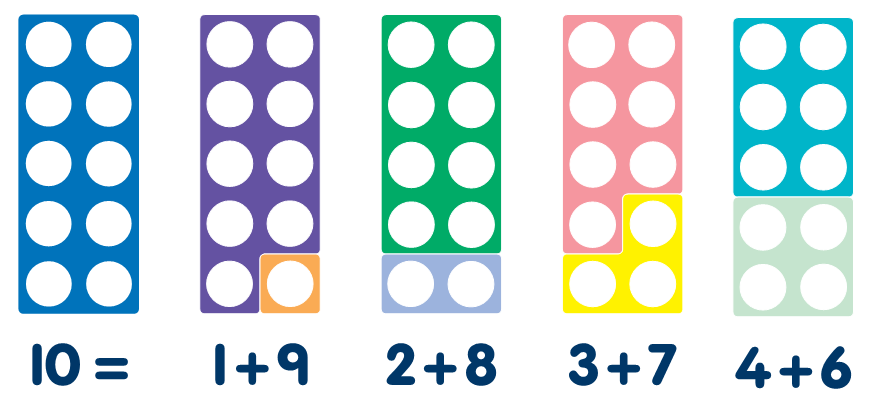 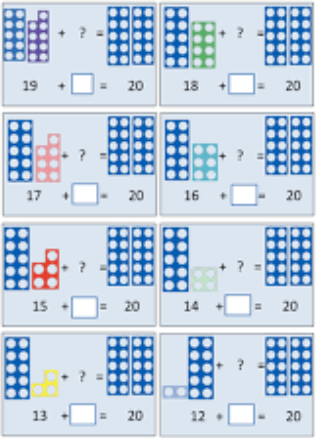 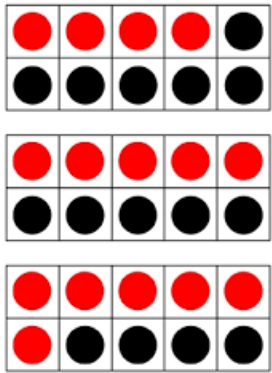 [Speaker Notes: SJ]
Progression in subtraction
Examples
Year 2
Reception
Year 1
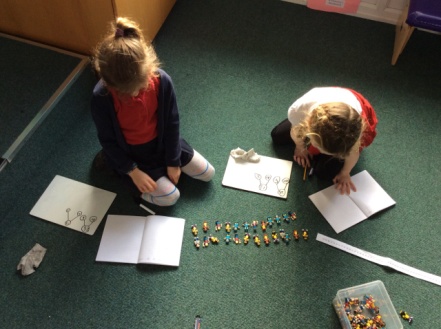 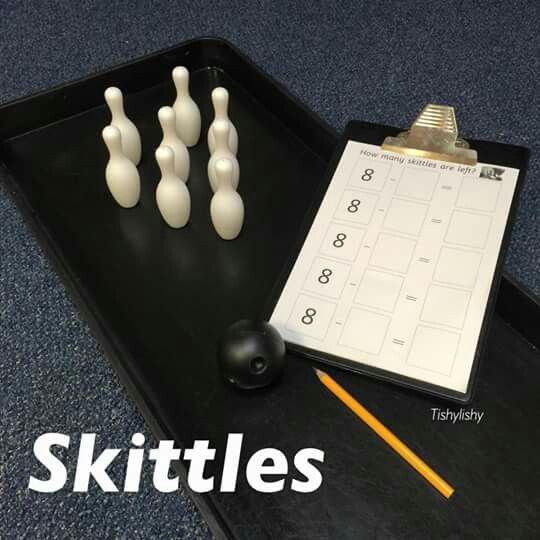 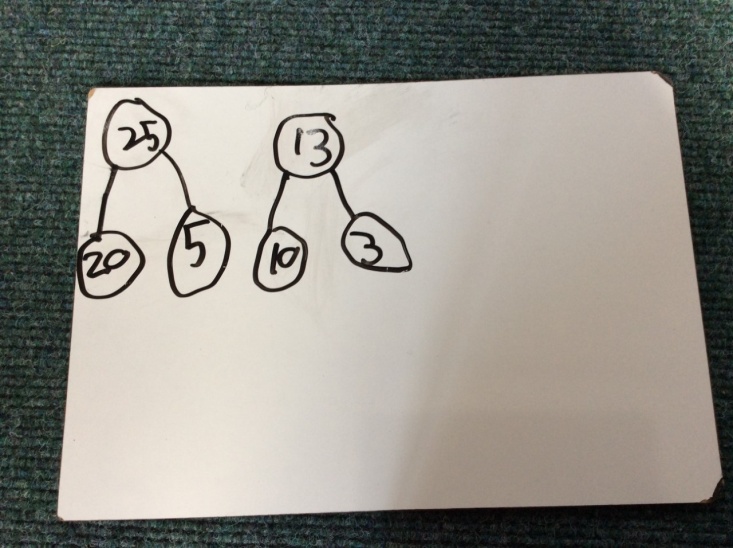 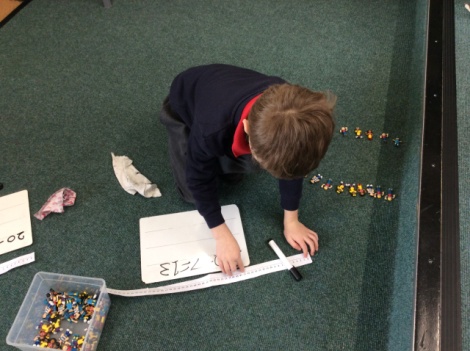 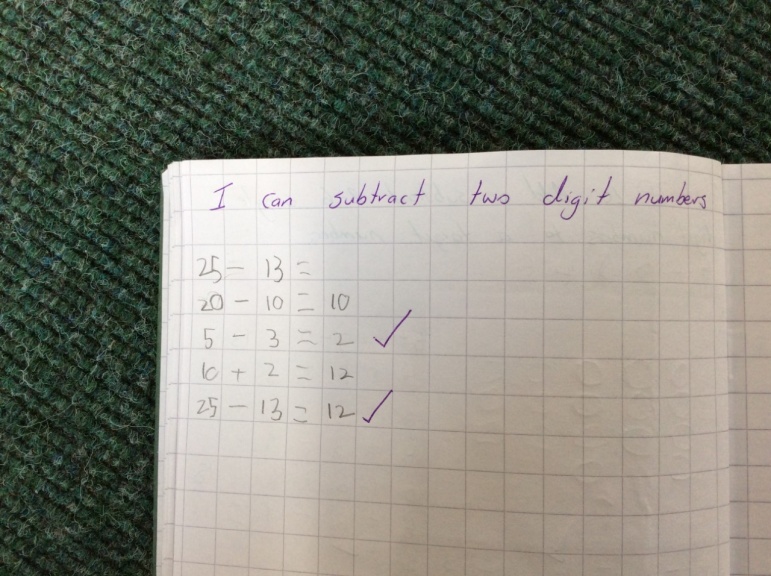 Progression in multiplication
Examples
Year 2
Reception
Year 1
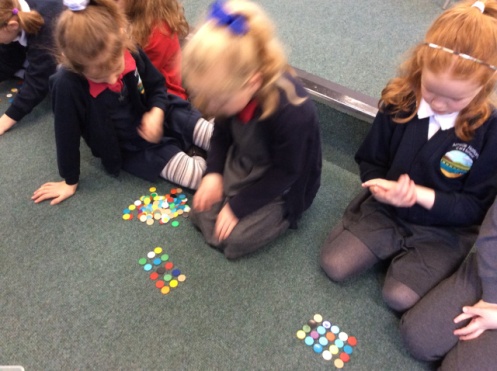 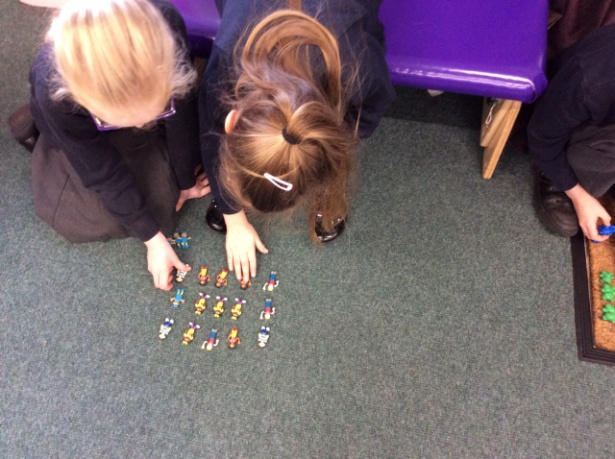 Progression in division
Examples
Year 2
Reception
Year 1
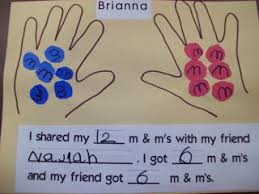 Money and Time
End of KS1 SATs
At the end of KS1 (Year 2) children will take their end of KS1 SATs.
This is done in school, with their class teachers. Children are encouraged to do their best.
The children complete 2 Maths papers, 2 Reading papers and 2 SPaG papers. This is spread out throughout two weeks.
The Maths SATs consist of an arithmetic paper and a reasoning paper.
The Arithmetic paper which contains 25 questions. Children will have 20 minutes to complete this although this is not strictly timed. 
The Reasoning paper consists of 35 questions which can be read out to the children. The children have 30 minutes to complete this, although this is not strictly timed.
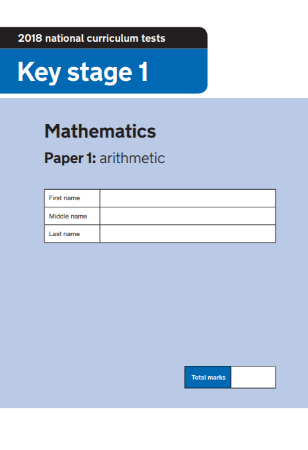 [Speaker Notes: SJ]
Purple Mash
Times Tables Rock Stars
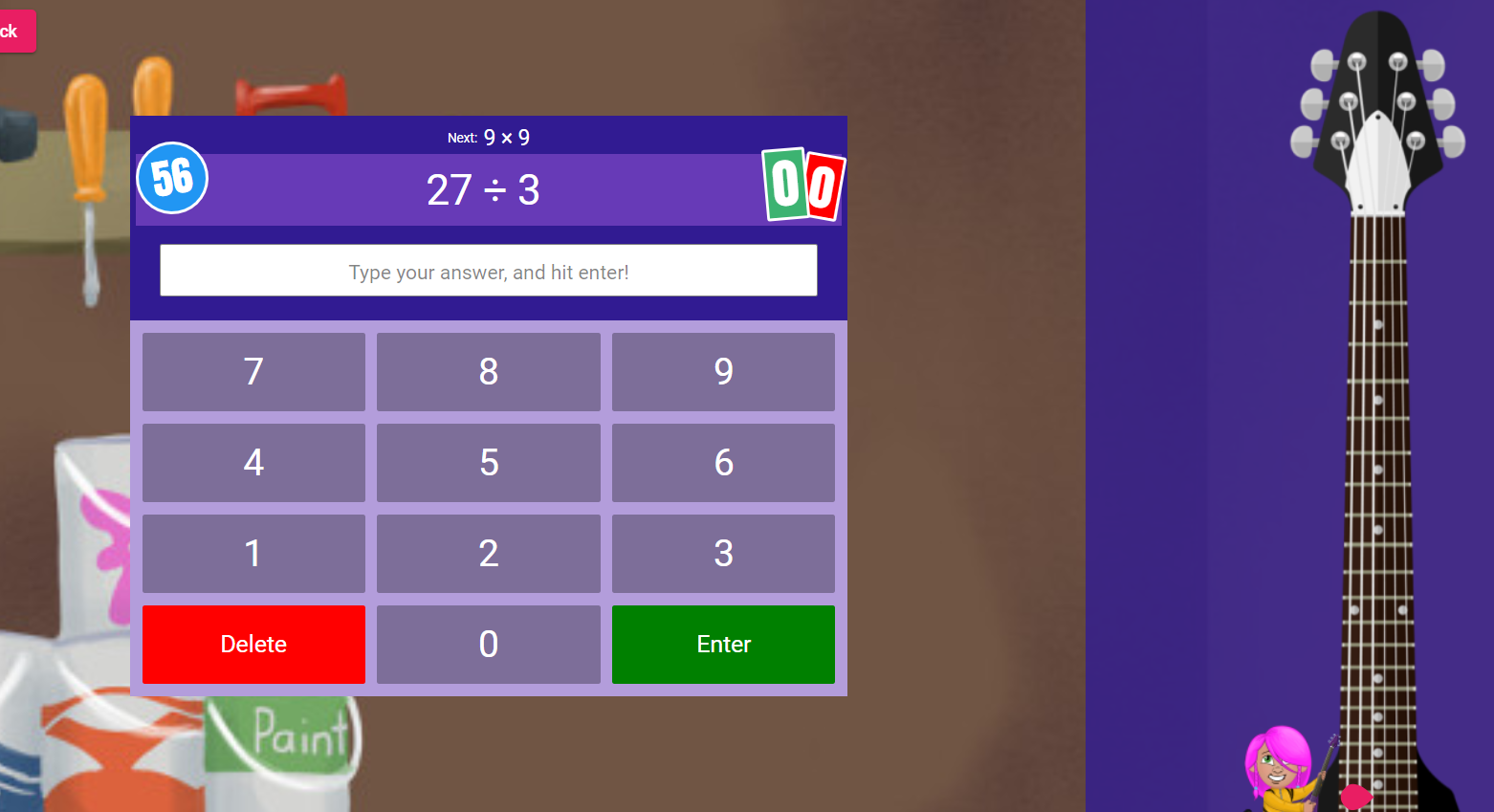 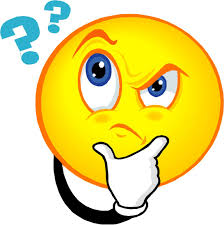 Questions
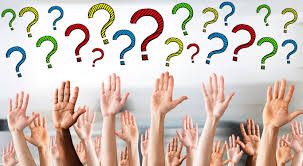 Feedback
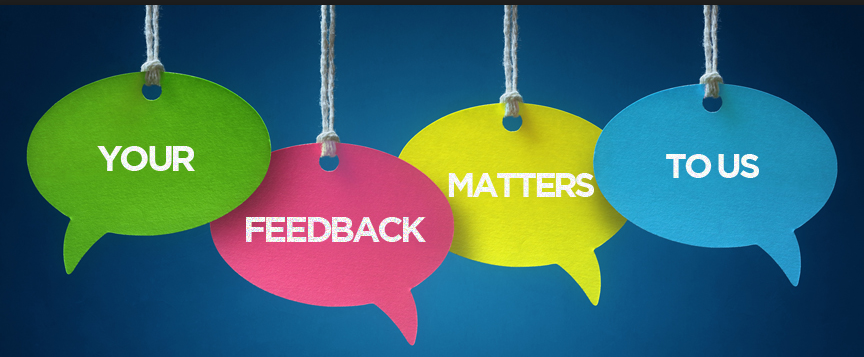 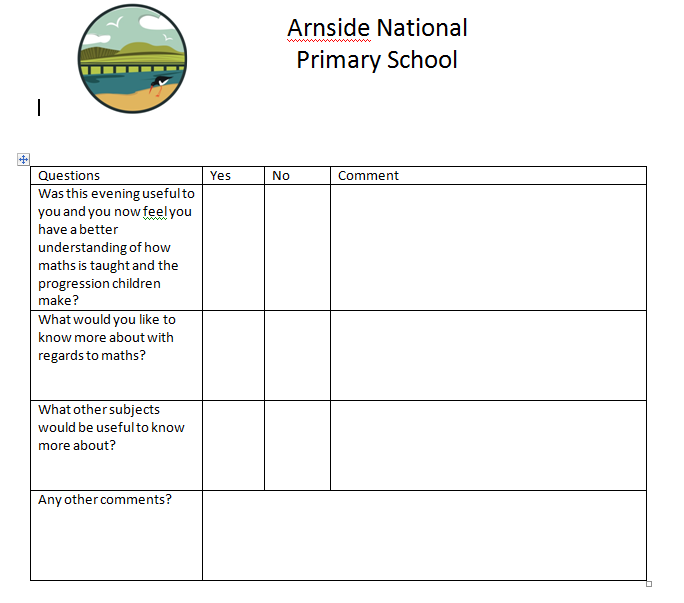